基于四角读出方法的位置灵敏MicroMegas的研究
丰建鑫1，2，张志永2，齐斌斌2

1）夸克与轻子物理教育部重点实验室，华中师范大学
2）核探测与核电子学国家重点实验室，中国科学技术大学
摘要
2
背景
四角读出及模拟
MicroMegas探测器研制
读出阳极的加工工艺
性能测试
2016/11/12
第六届全国微模式气体探测器研讨会
背景
3
Pixel 读出：
对于2mm×2mm的颗粒度，需要
  5625路（15cm×15cm有效面积）读出
  电子学
可以实现500um的位置分辨

四角读出：
可以将读出电子学的读出路数缩小25倍（1cm*1cm颗粒度）
同时，可以实现更好的位置分辨
Sensitive detector
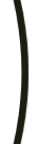 r
θMAX
R
对于40GeV kaon，pion粒子，其在灵敏体积内产生的切仑科夫环直径约为12cm。为了实现对kaon，pion有效区分，灵敏探测器需要实现好于500um的位置分辨。
L= 1000 mm
2016/11/12
第六届全国微模式气体探测器研讨会
四角读出方法
4
低阻边界
枕形畸变
读出阳极—阻性材料
2016/11/12
第六届全国微模式气体探测器研讨会
数值模拟
5
2016/11/12
第六届全国微模式气体探测器研讨会
数值模拟
6
位置重建
节点电流、电荷的计算
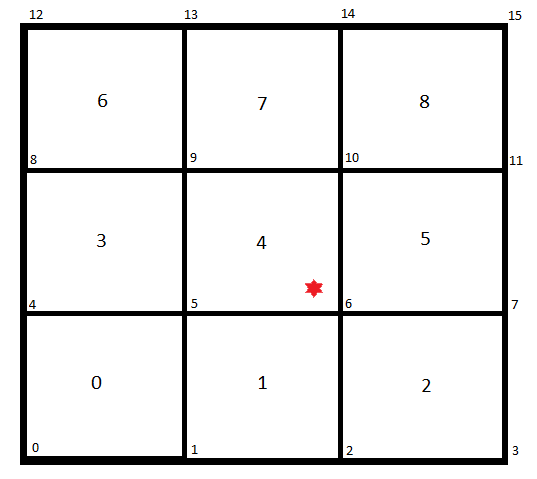 2016/11/12
第六届全国微模式气体探测器研讨会
数值模拟
7
几何设置
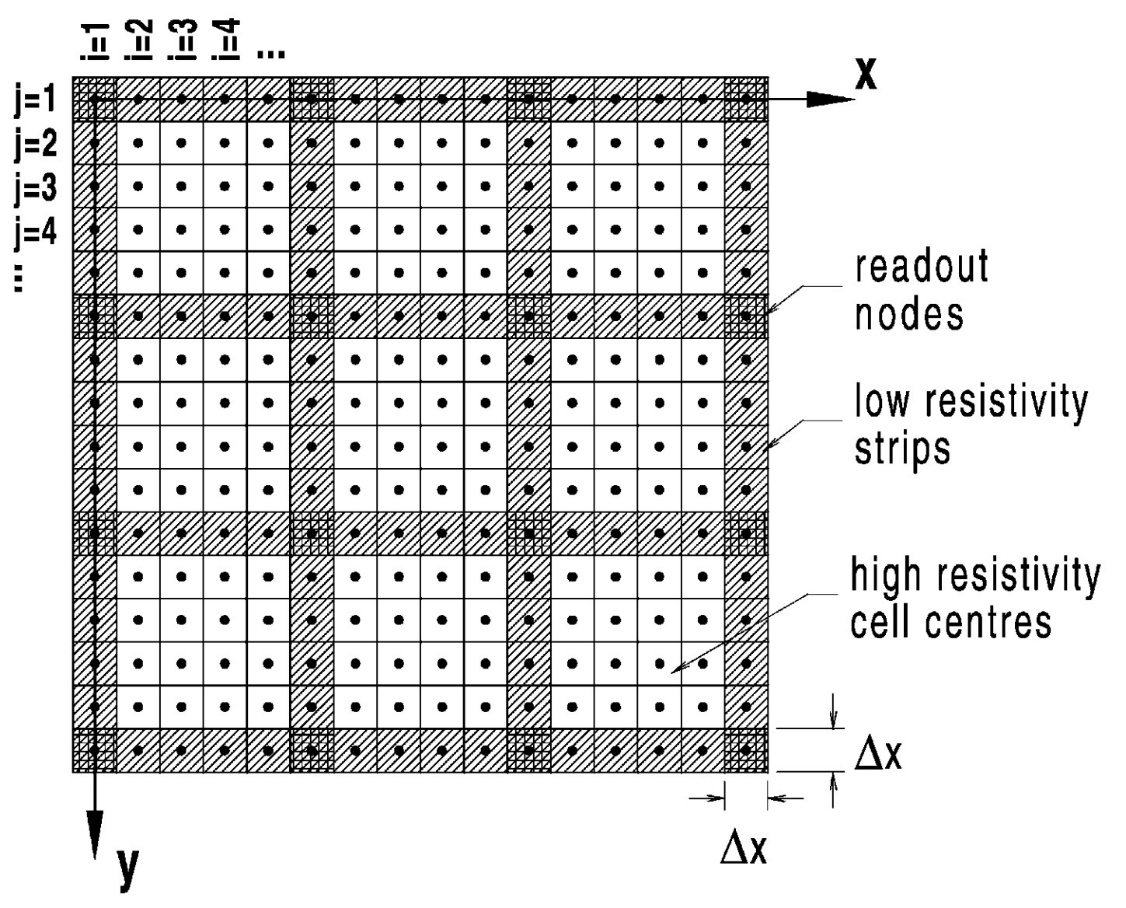 3×3个读出pad
16个读出节点
1cm×1cm有效面积
低阻边界宽度0.2mm
读出节点
1 cm
低阻边界
1 cm
高阻pad
（低阻边界宽度）
2016/11/12
第六届全国微模式气体探测器研讨会
电荷扩散
8
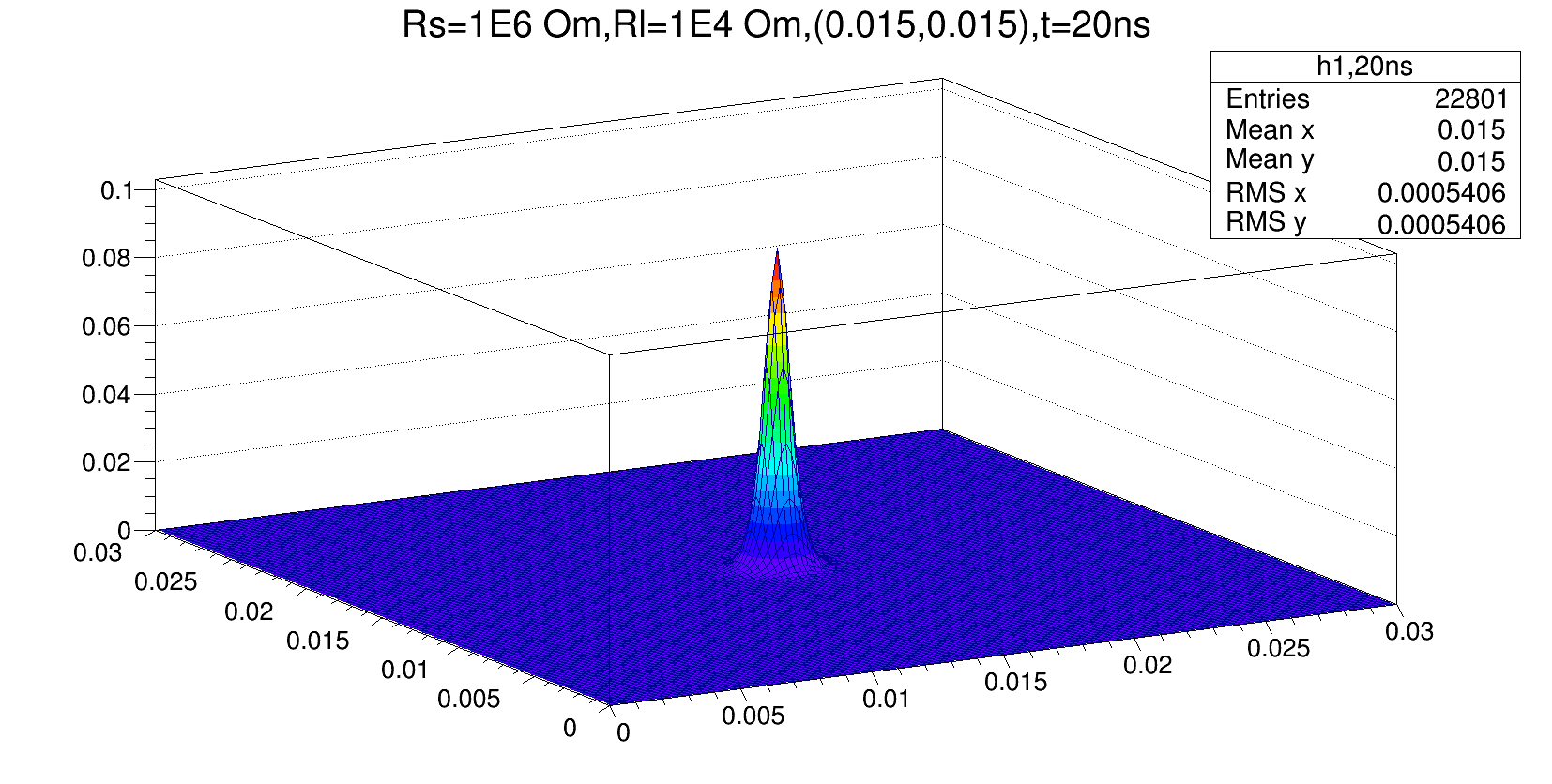 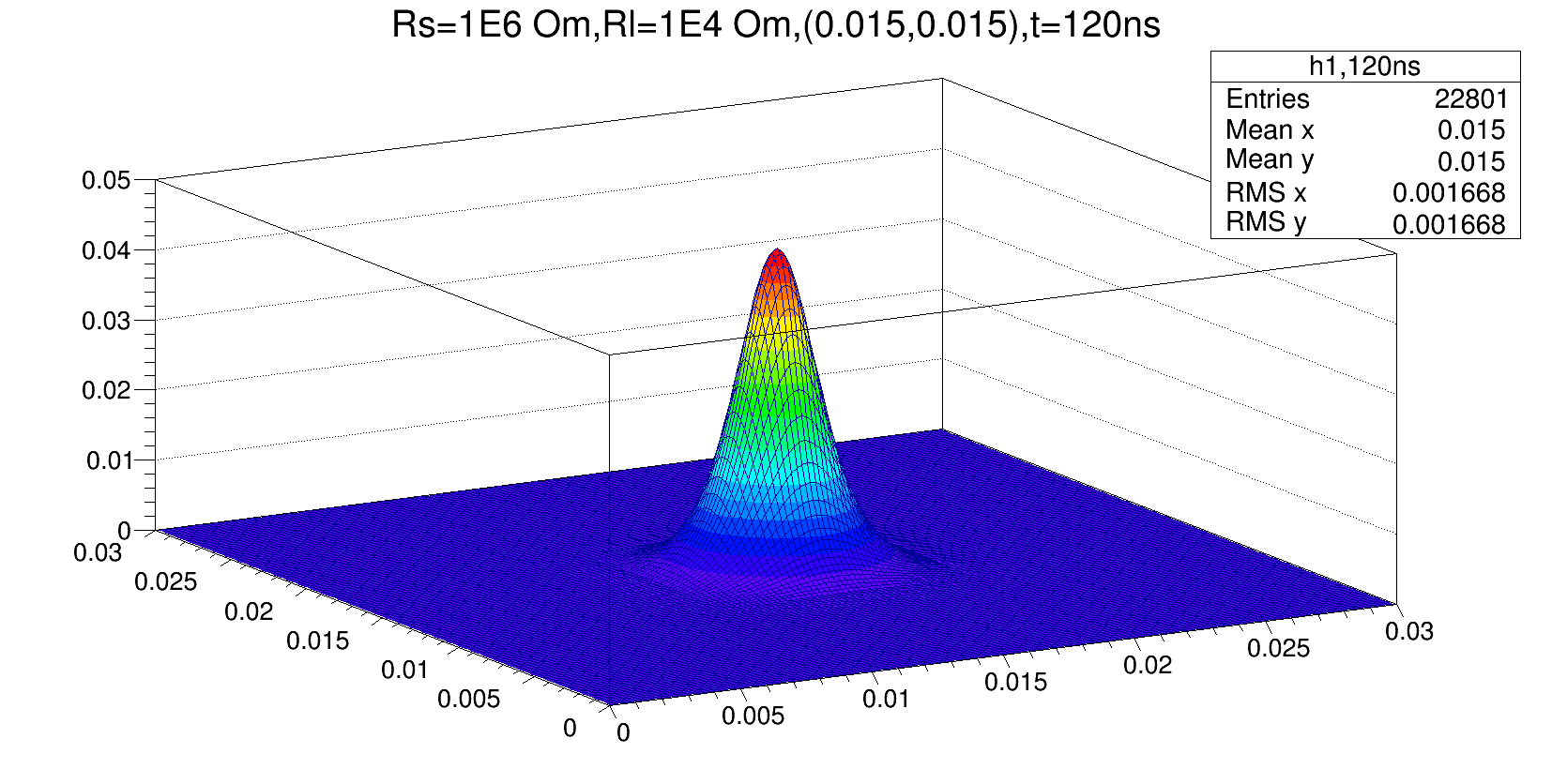 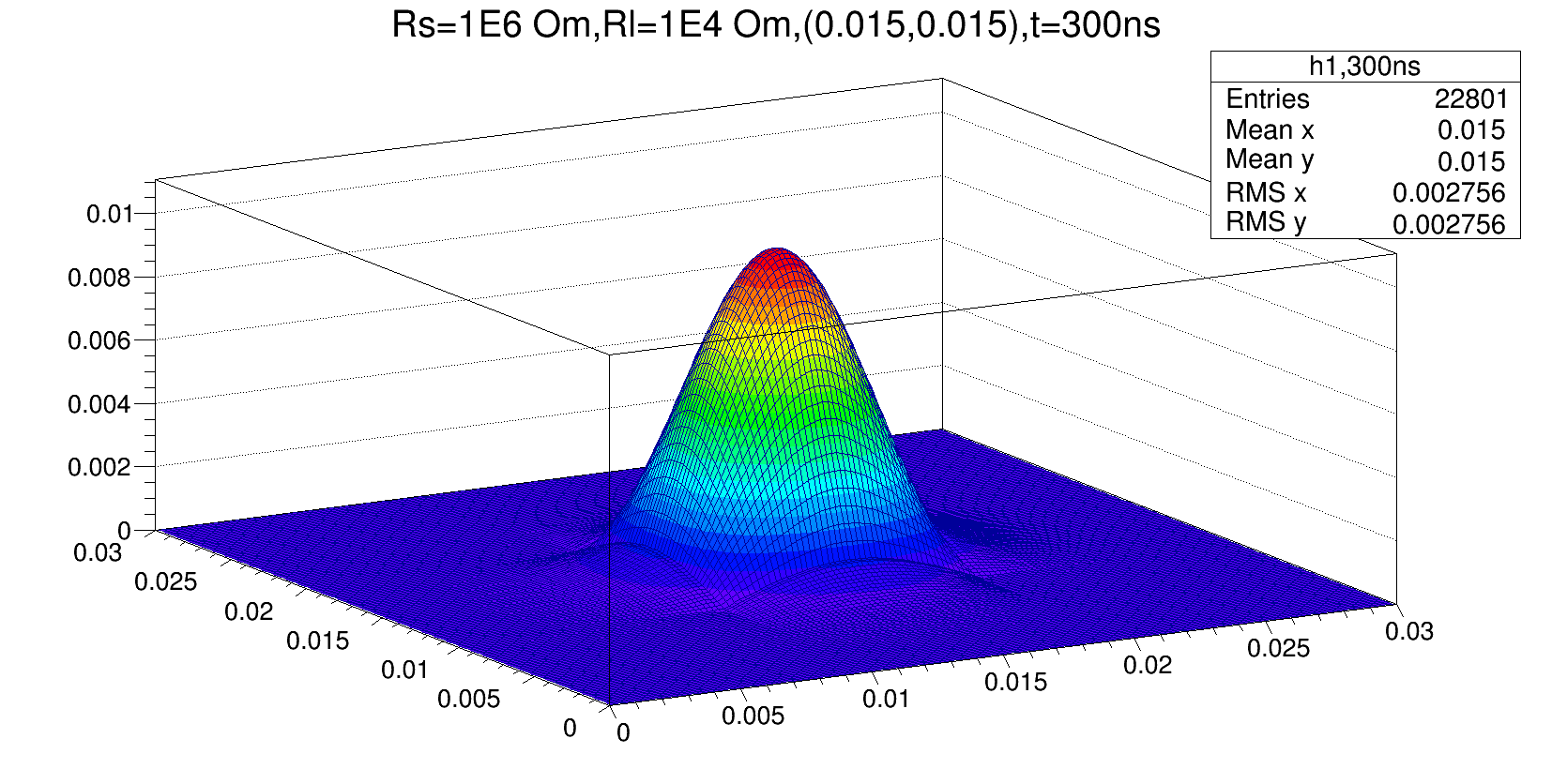 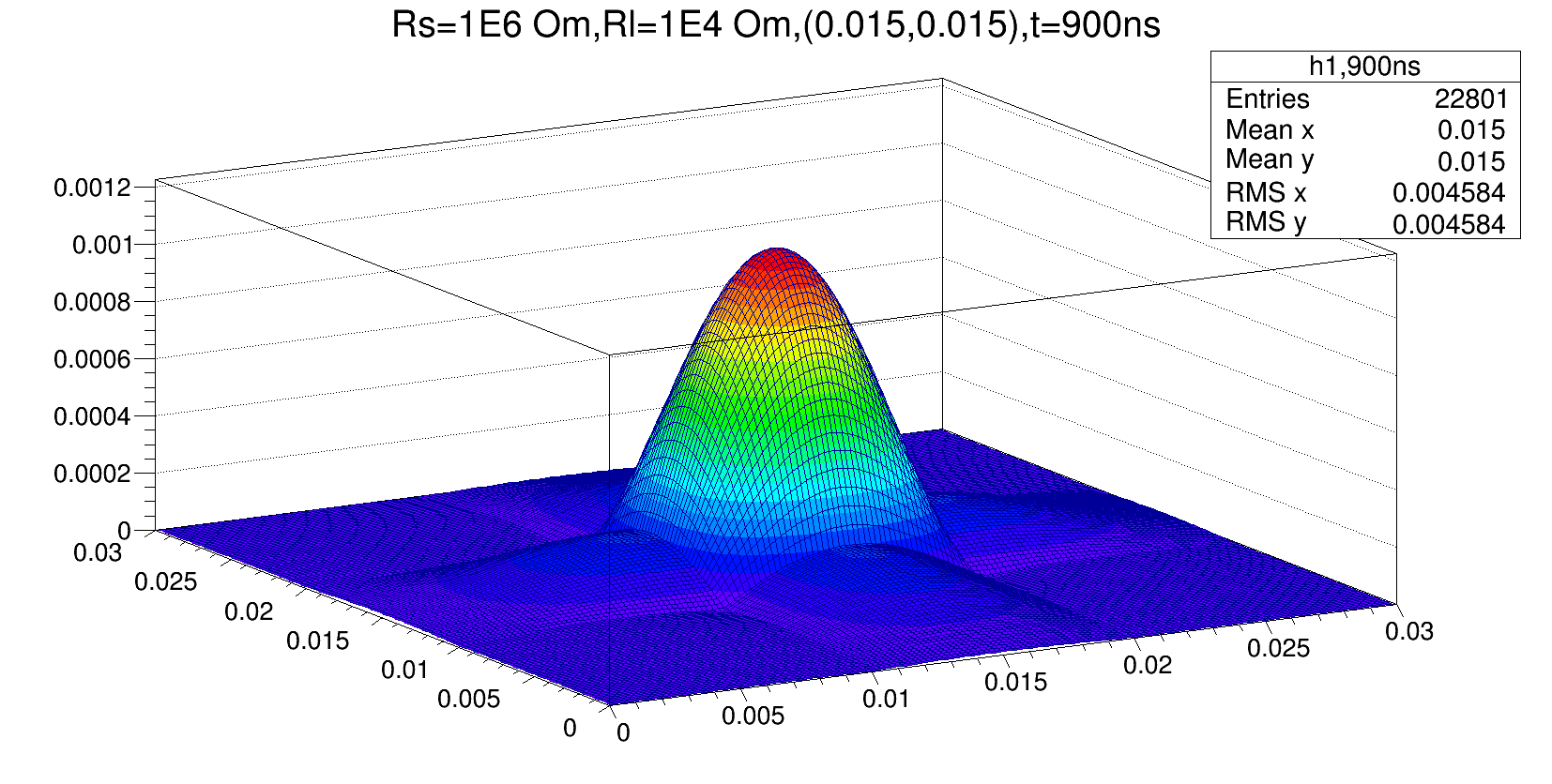 随时间增加，电荷不断向低阻边界扩散，原初位置处电荷量减小。900ns后，原初位置剩余电荷量小于初始时刻的10%。
2016/11/10
第六届全国微模式气体探测器研讨会
2016/11/12
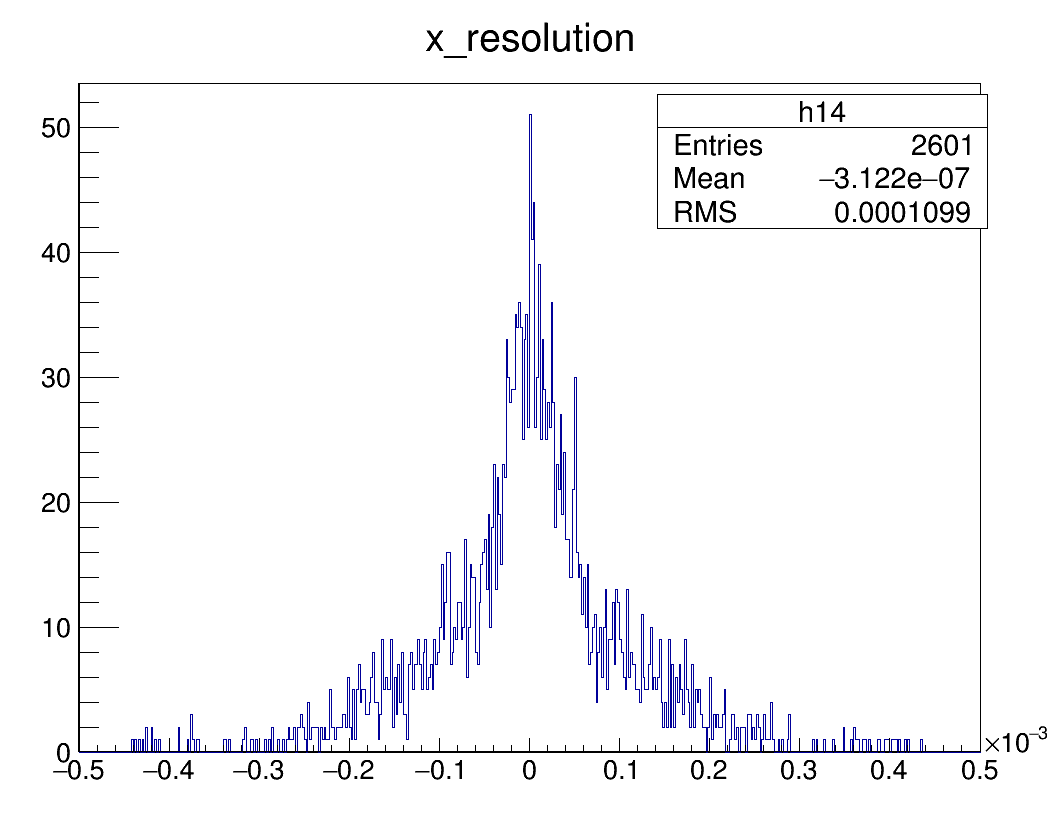 位置分辨能力
9
0.1099
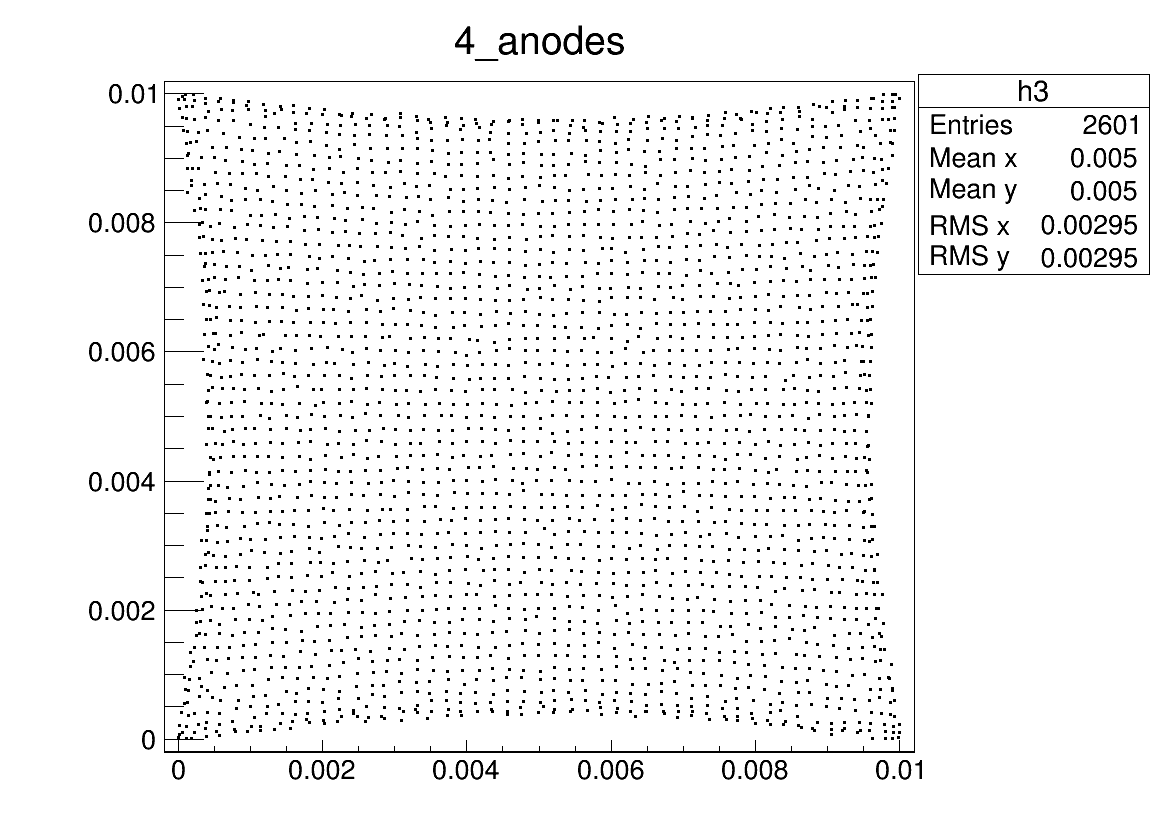 m
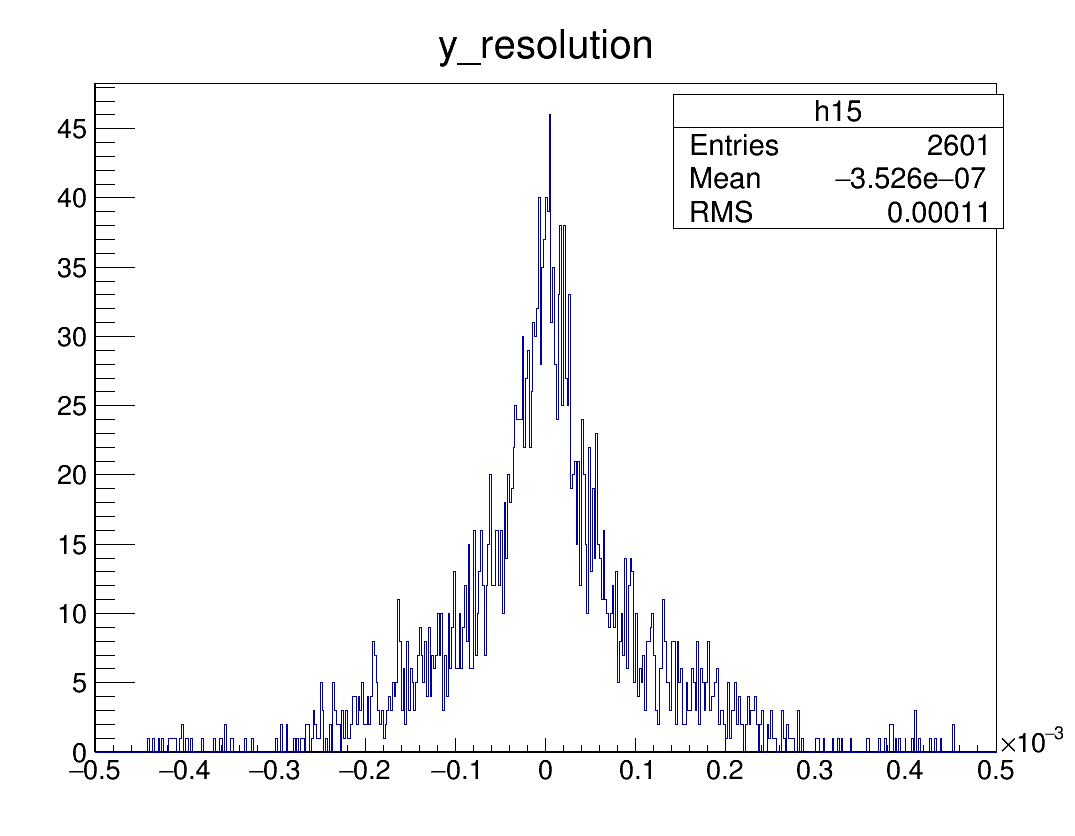 0.11
m
2016/11/12
四角读出MicroMegas探测器的研制
10
2016/11/12
第六届全国微模式气体探测器研讨会
PET加工试验
11
针对实验要求，我们需要摸索一种适合于我们探测器的加工工序（丝网印刷工艺在工业应用上已经成熟，但对于我们的探测器需要有针对性的印刷方案）
丝网印刷所用到的丝网会影响到浆料厚度，浆料印刷的次数会影响浆料表面的平整度，烘烤的温度都会对阻值产生直接的影响
分别在PET膜上印刷低阻边界和高阻pad
在烘箱中进行烘烤
测量低阻边界和pad的阻值；筛选符合实验要求的阻值，由此来确定丝网印刷的印刷工艺
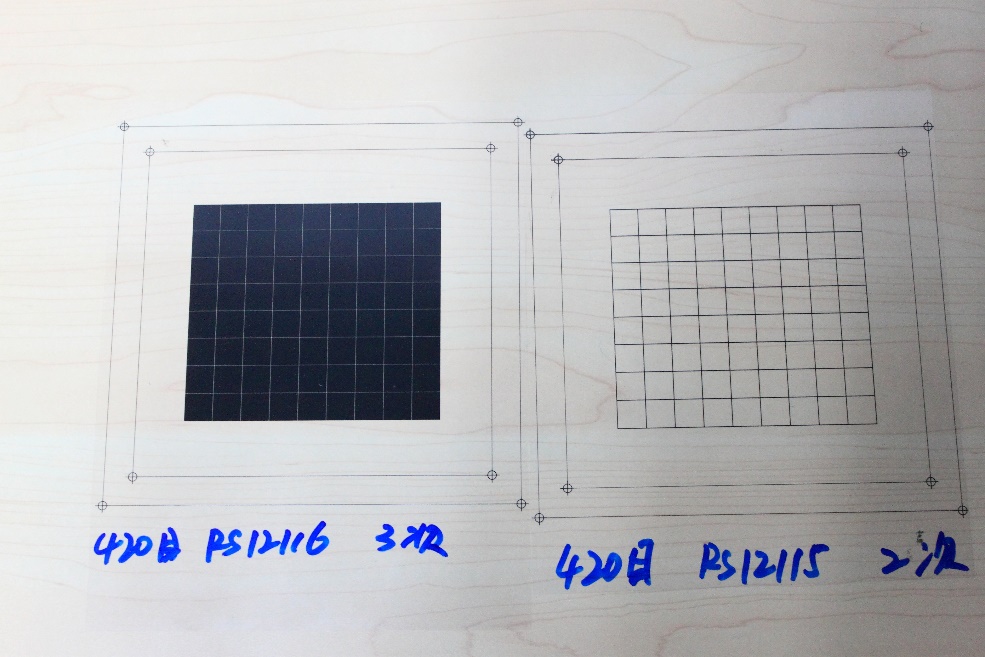 2016/11/12
第六届全国微模式气体探测器研讨会
阻性阳极加工
12
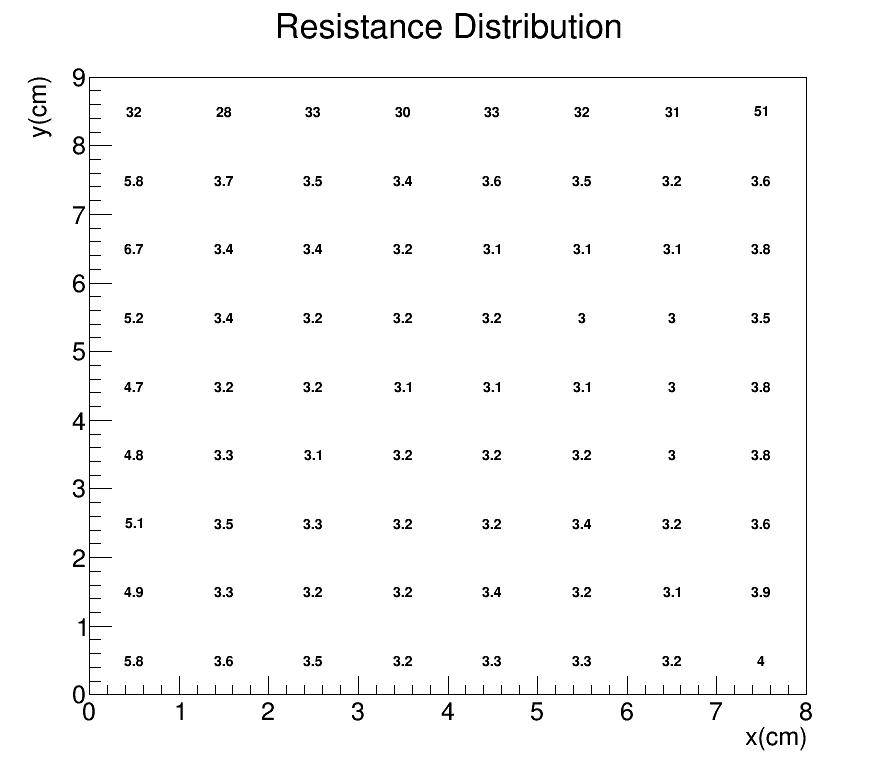 2016/11/12
第六届全国微模式气体探测器研讨会
阻性阳极加工
13
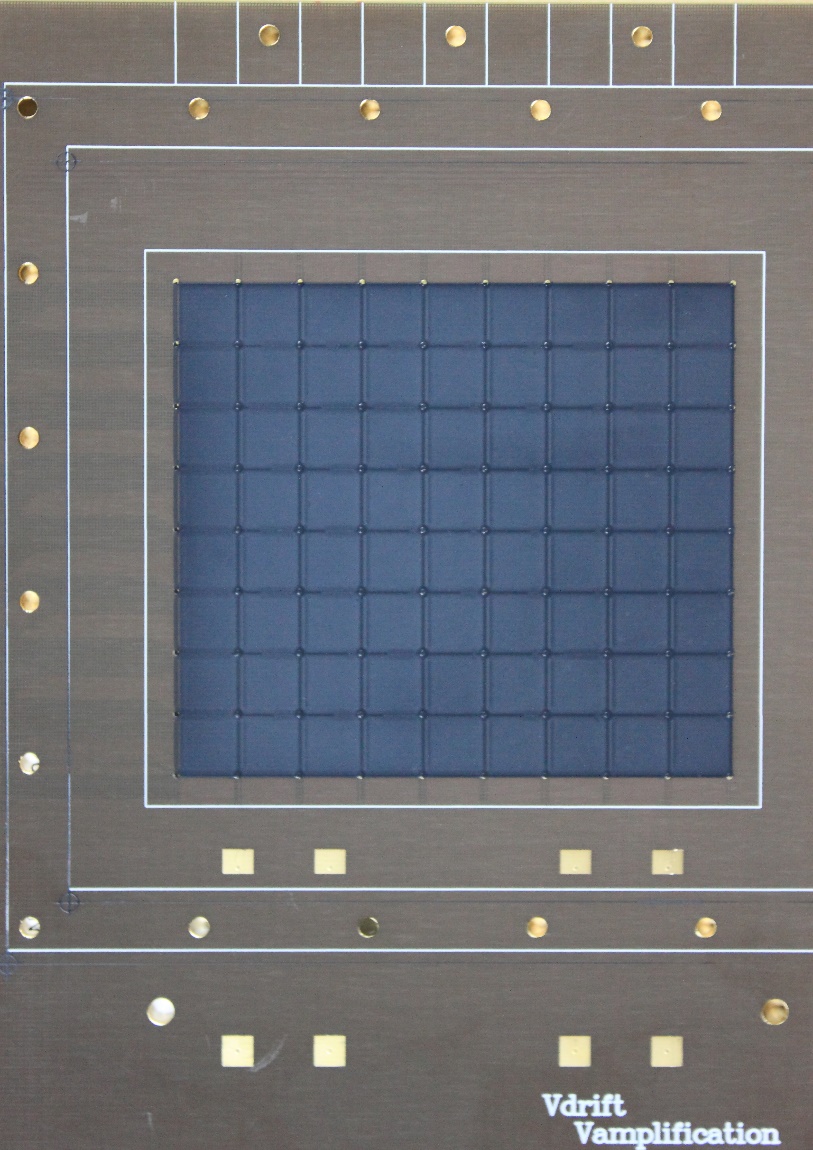 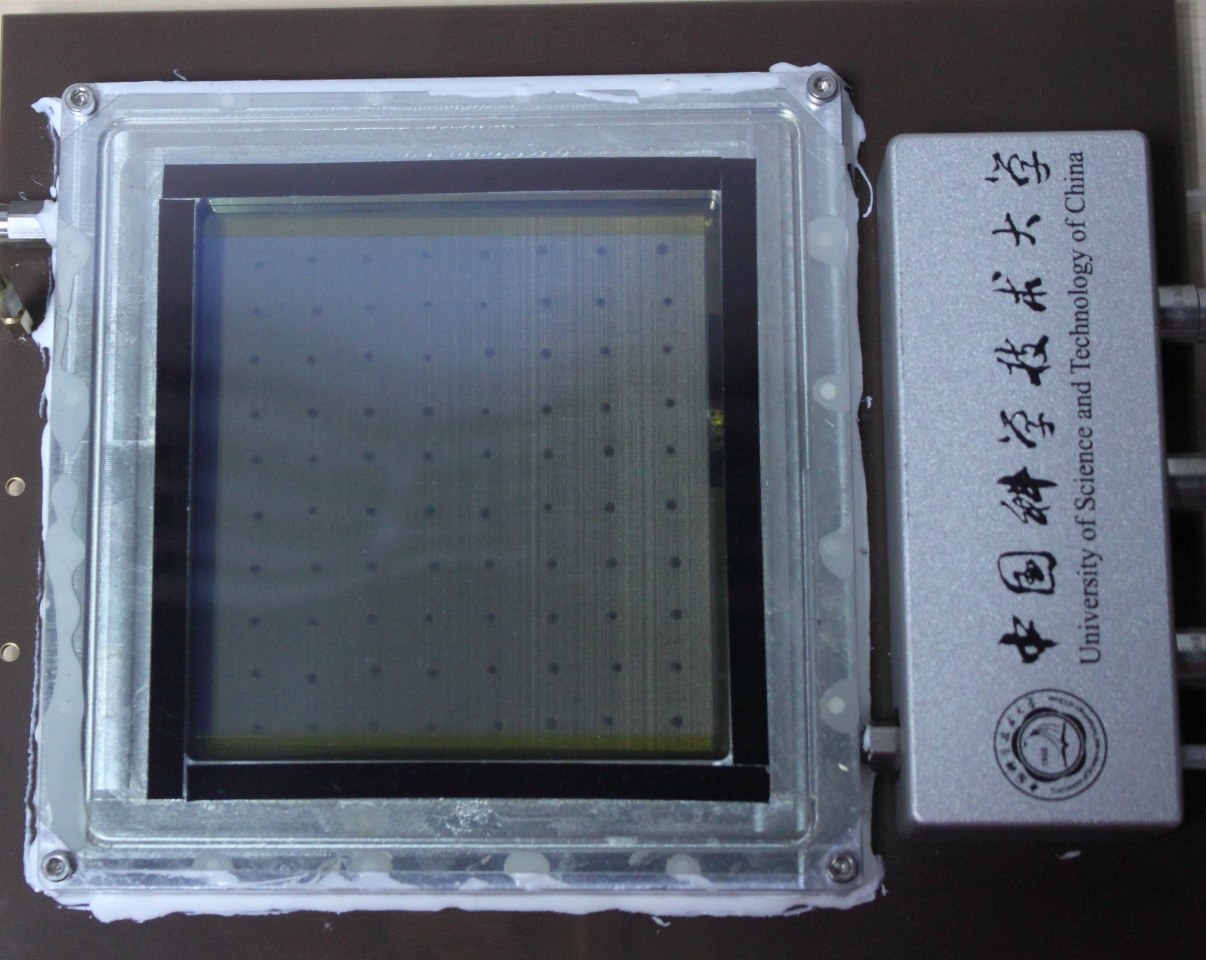 2016/11/12
第六届全国微模式气体探测器研讨会
测试系统
14
X光机/55Fe
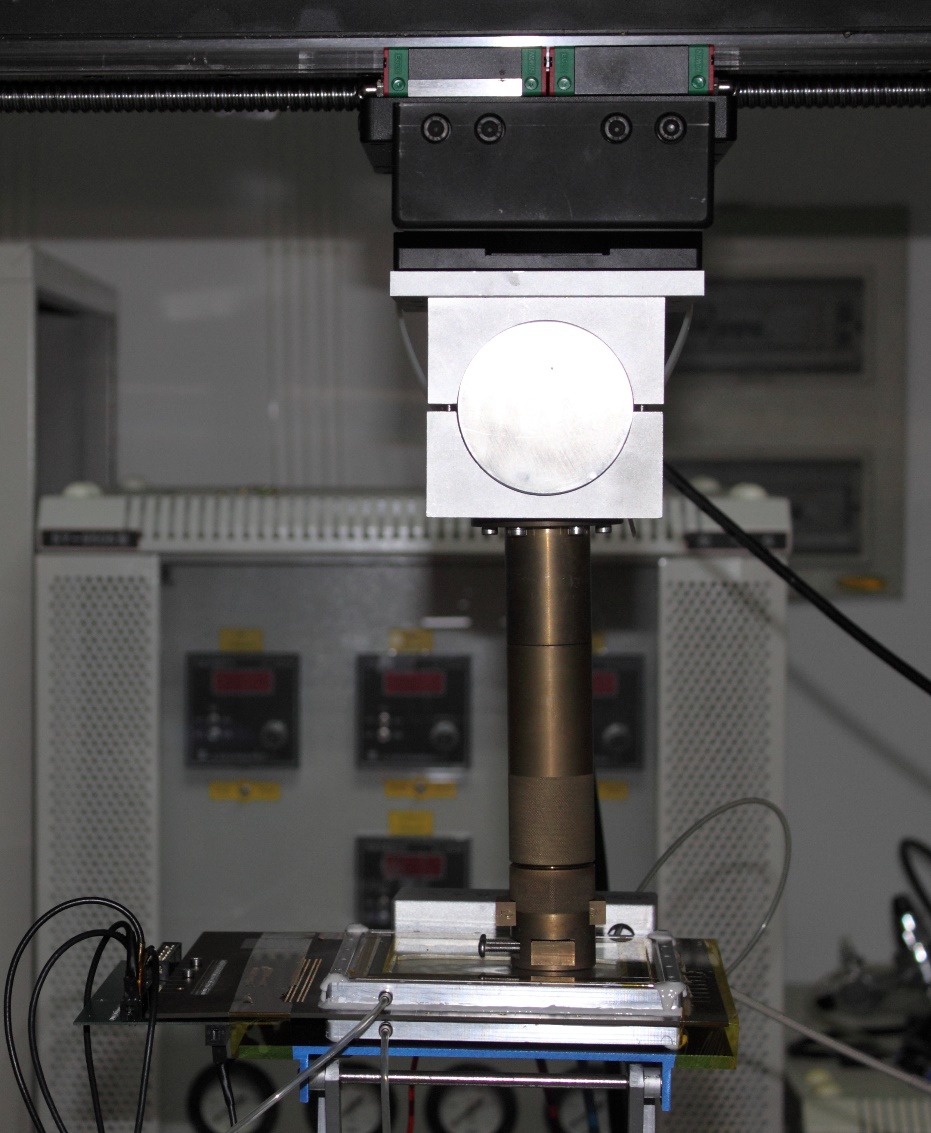 高压
MicroMegas
X光机
前置放大器
信号引出
主放大器
MicroMegas
示波器
2016/11/12
第六届全国微模式气体探测器研讨会
性能测试
15
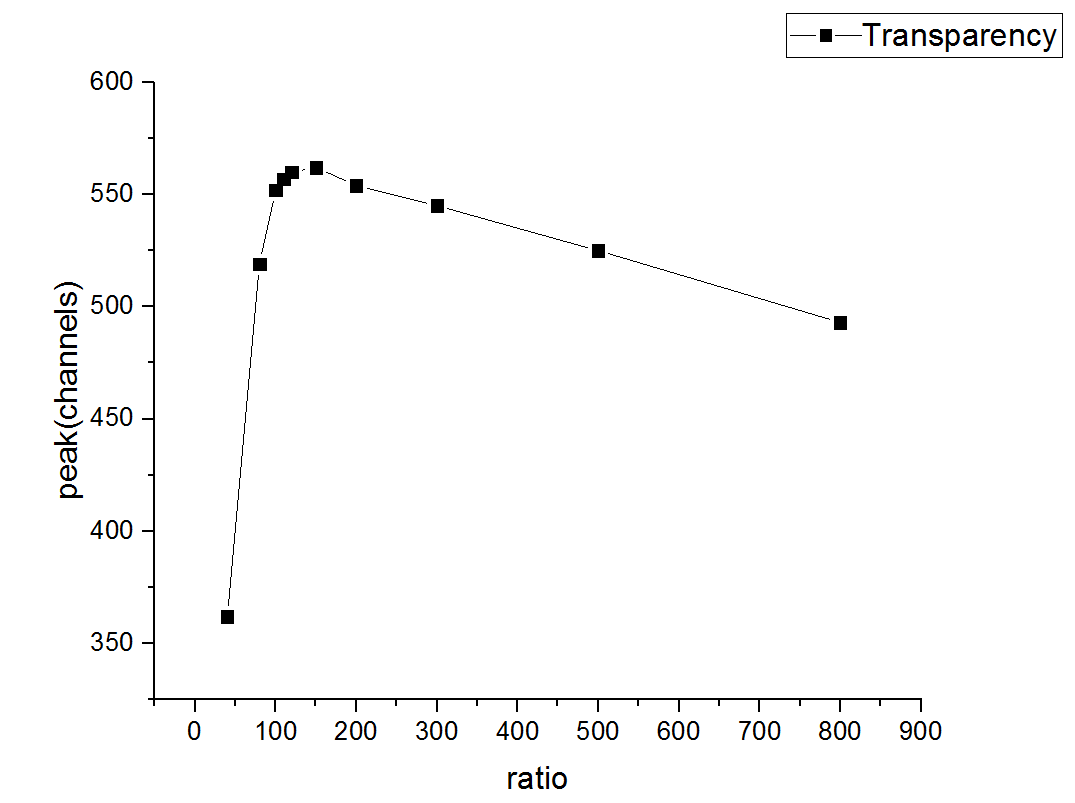 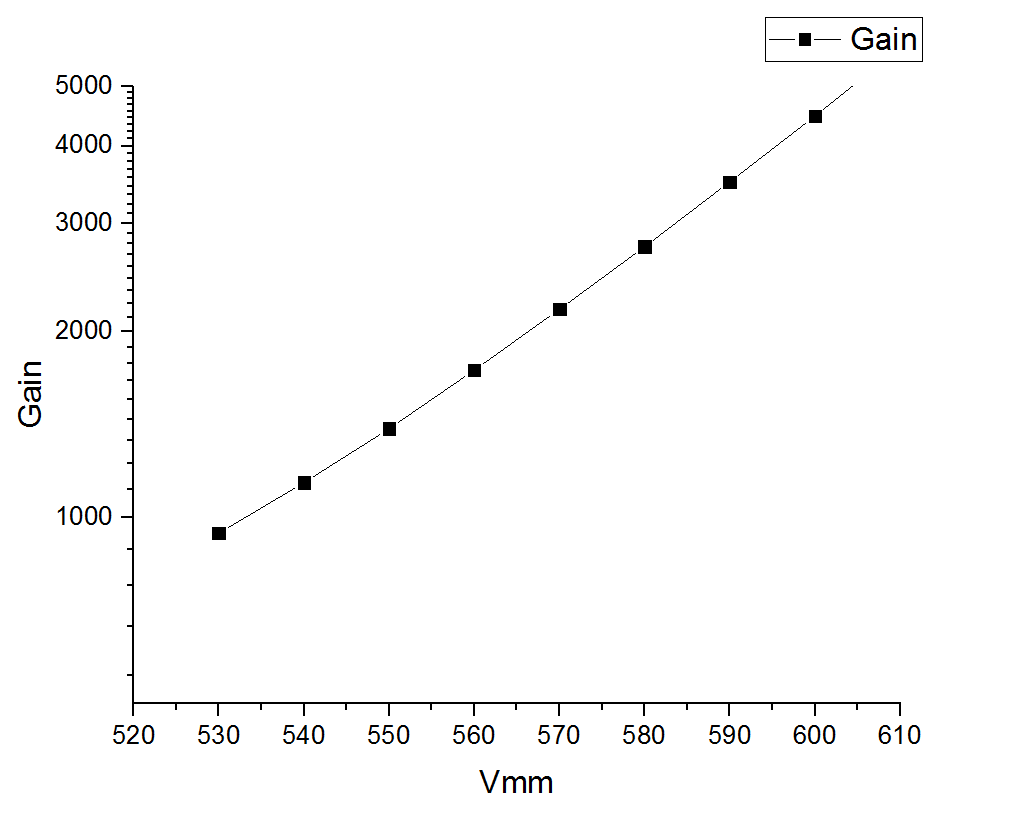 探测器的透过率及放大曲线
2016/11/12
第六届全国微模式气体探测器研讨会
狭缝测试
16
通过铜靶X光机产生X射线，经过50um宽狭缝进行准直，在四个读出结点引出信号，并经过前置放大器；通过示波器采集信号；对采集到的波形使用阶跃函数进行拟合，提取幅度值。
2016/11/12
第六届全国微模式气体探测器研讨会
狭缝测试
17
由重心法重建位置，并线性拟合
旋转角度
投影到y轴，进行高斯拟合
位置分辨255um
2016/11/12
第六届全国微模式气体探测器研讨会
成形时间对位置分辨的影响
18
信号收集时间因信号原初位置不同而不同
探测器本身的时间特性
合适的成形时间将使得信号收集更加完整，从而间接影响到位置分辨能力
2us
位置分辨：318um
2016/11/12
第六届全国微模式气体探测器研讨会
成形时间对位置分辨的影响
19
3us
位置分辨：304um
2016/11/12
第六届全国微模式气体探测器研讨会
成形时间对位置分辨的影响
20
6us
位置分辨：232um
2016/11/12
第六届全国微模式气体探测器研讨会
成形时间对位置分辨的影响
21
10us
位置分辨：214um
2016/11/12
第六届全国微模式气体探测器研讨会
成形时间及电子学考虑
22
成形时间影响位置分辨：随成形时间增加，位置分辨能力变好
对成形时间较短的测量，信号没有被完全收集，幅度很小，与噪声接近；影响到了信号的甄别：对2us情况，5000个X射线只有722个有效事例
由于信号上升时间较长，需要较大的成形时间：AGET电子学
AGET电子学：
            1.动态范围大→ 120fC/240fC/1pC/10pC (+/-) 
	     2. 噪声低→ < 850 e- (Cin < 30pF，200ns peaking time，120fC)
	     3.电荷积分线性度好
2016/11/12
第六届全国微模式气体探测器研讨会
总结
23
尝试摸索了阻性浆料的加工工艺，可以比较方便的加工出符合要求的阳极产品；
研究了四角读出方法；模拟结果显示，选取合适的面电阻值以及低阻边界，可以实现100um量级的位置分辨；
组装探测器后进行了初步测试，测试结果可以实现好于250um的位置分辨；而且很好的满足了CEPC切伦科夫探测器的位置分辨要求；
放大器成形时间对电荷收集，继而位置分辨能力有着重要影响；积分时间越长（2us，3us，6us，10us），可以实现的位置分辨能力越好；
测试现有探测器的枕形畸变情况，分析优化pad面电阻及低阻边界阻值；
测试探测器增益均一性等其他性能，以及与电子学进行联调。
谢谢！
2016/11/12
第六届全国微模式气体探测器研讨会